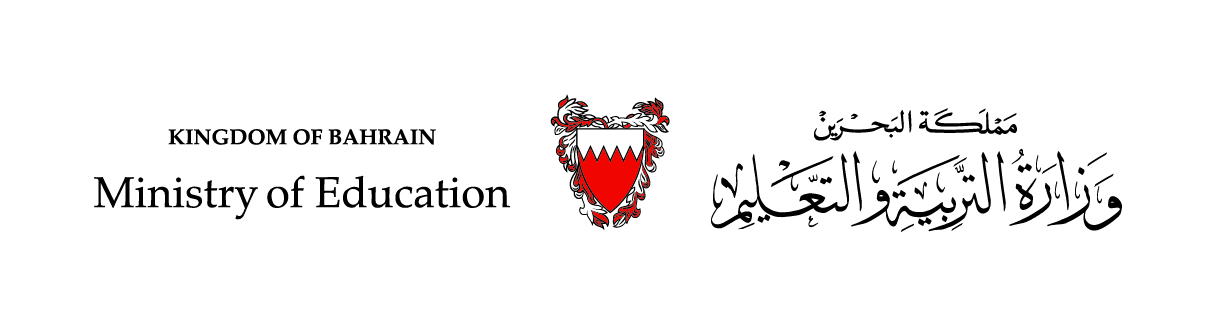 رياضيات الصف الثالث الابتدائي – الجزء الثاني
(12 – 6): مقارنة الكسور وترتيبها
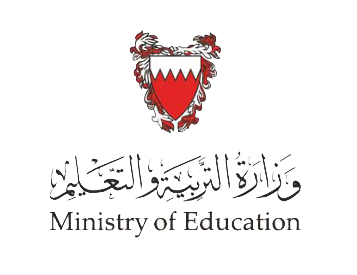 سنتعلم في هذا الدرس: 
              مقارنة الكُسور وترتيبها
استعملُ نماذجَ الكسورِ لأُقارنَ بين الكسرينِ:         و
أُلاحظُ أنَّ     أَكبرُ من
>
و أَكتُبُ:                              أو
<
وزارة التربية والتعليم – 2020م
استعملُ نماذجَ الكسورِ لأُقارنَ بين الكسرينِ:    و
نقوم بتقسيم الشكل إلى 8 أجزاء متطابقة
=
لاحظ أنّ:
<
<
إذن:
وزارة التربية والتعليم – 2020م
أكل خالد      فطِيرَتهِ، وأكلَ سعد    فطيرتهِ وأكل عليٌّ     فطيرتهِ من الحجم ِ نفسهِ. فأَيُّهم أكل الكمِّيَّةَ الأقلَّ؟
نقوم بتقسيم الشكل إلى 8 أجزاء متطابقة
سعد
عليّ
خالد
=
<
إذن:
<
<
<
خالد هو الذي أكل الكمية الأقل
وزارة التربية والتعليم – 2020م
استعملُ نماذِجِ الكسور لأُرتِّبَ ما يأتي تصاعديًّا:
،
،
،
الترتيب هو :
،
<
<
=
=
،
،
،
،
<
<
الترتيب هو :
وزارة التربية والتعليم – 2020م
استعملُ نماذِجِ الكسور لأُرتِّبَ ما يأتي تنازليًّا:
،
،
،
،
الترتيب هو :
<
<
=
=
=
=
=
،
،
<
،
،
<
الترتيب هو :
وزارة التربية والتعليم – 2020م